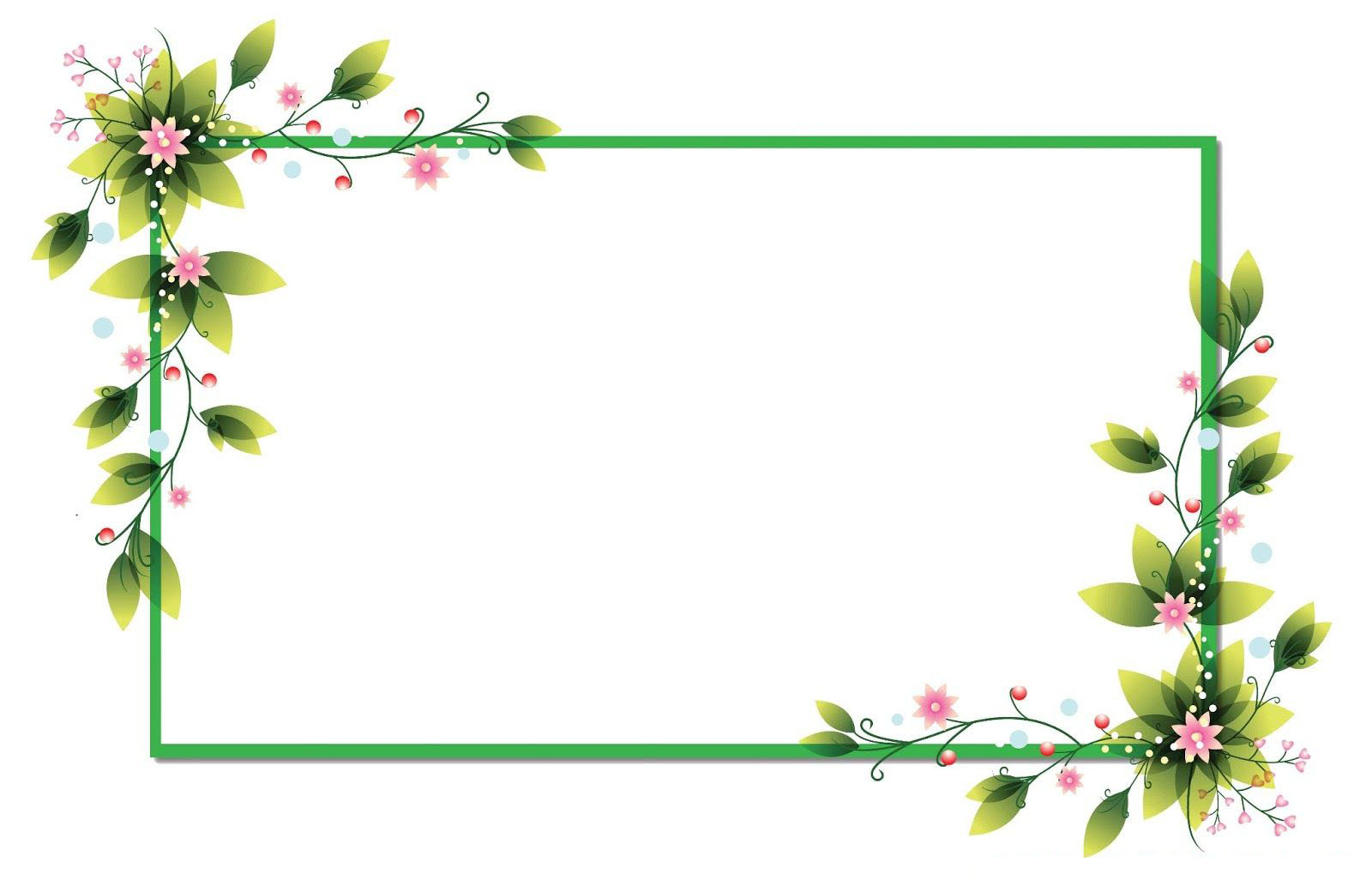 CHÀO MỪNG
Các em đến với tiết học
LỊCH SỬ 6
GV: Hà Thị Thảo
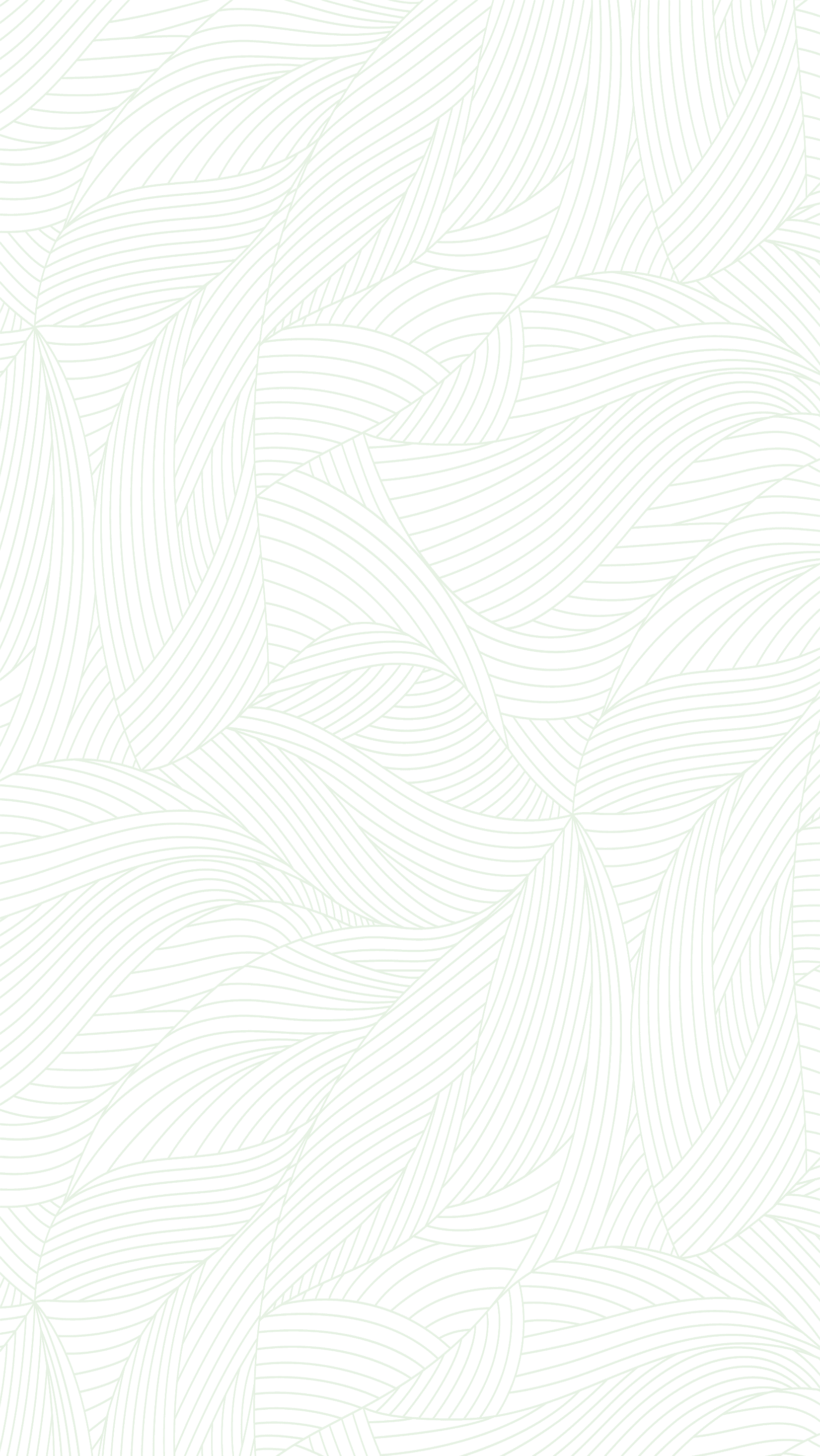 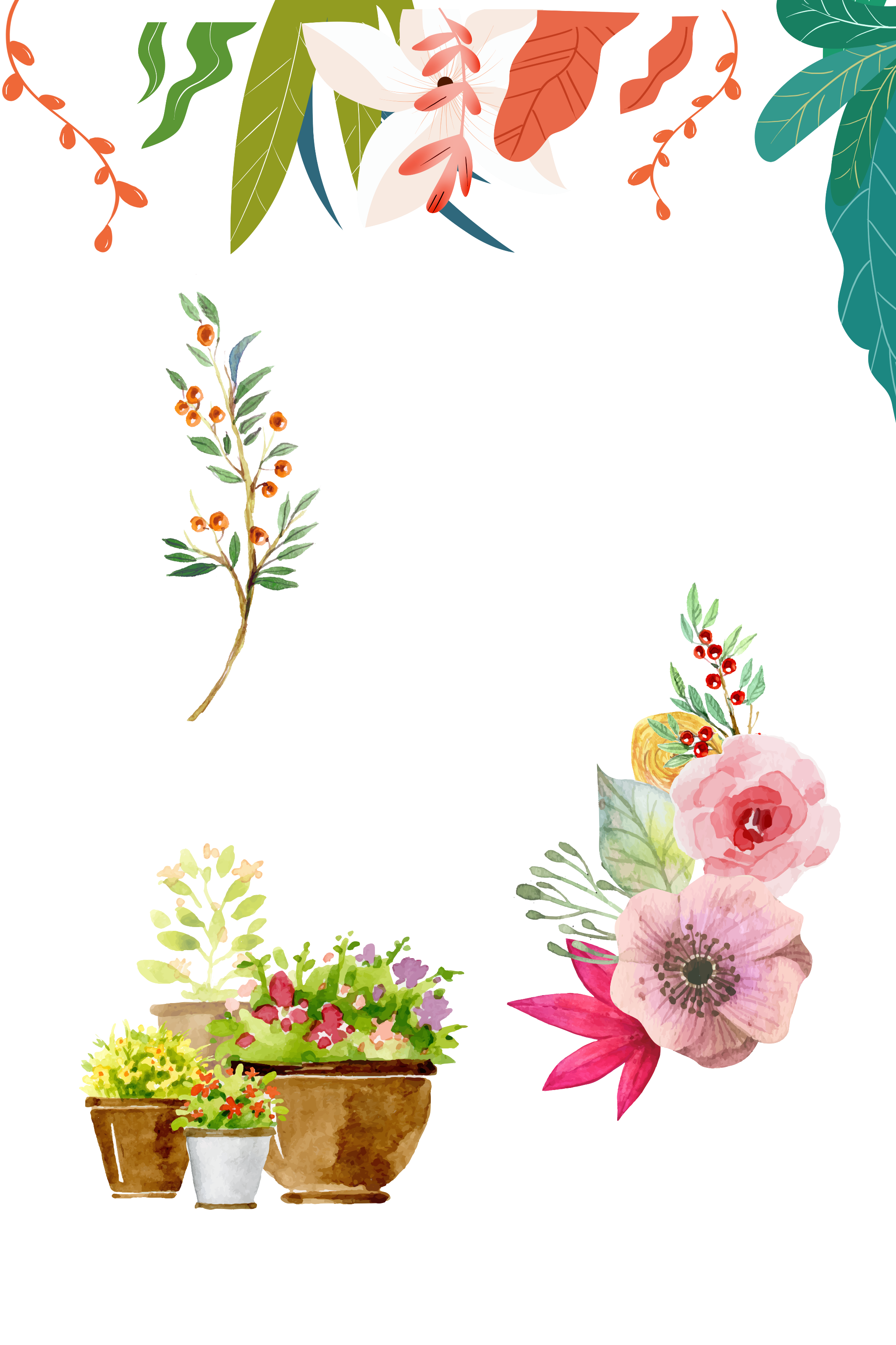 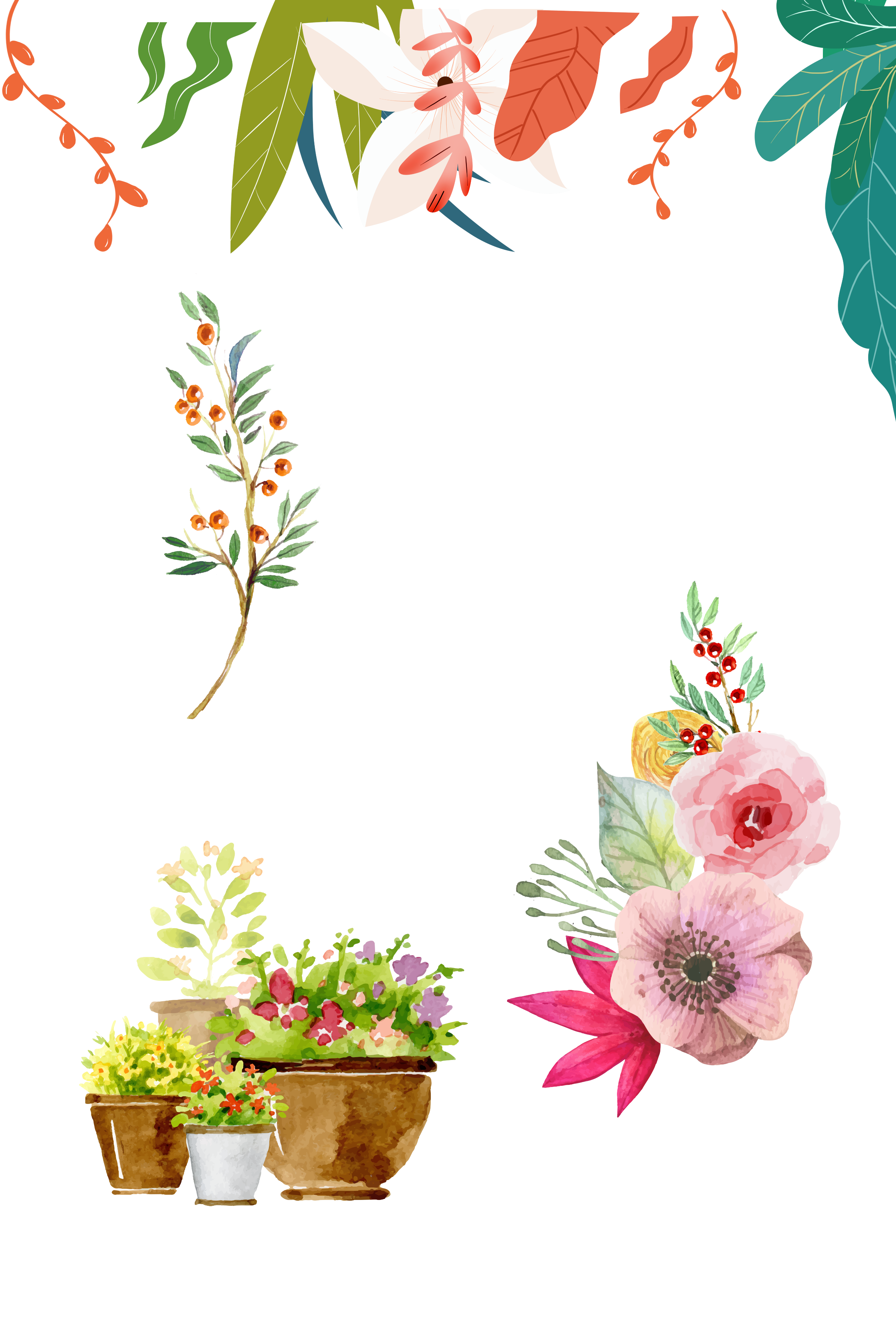 KHỞI ĐỘNG
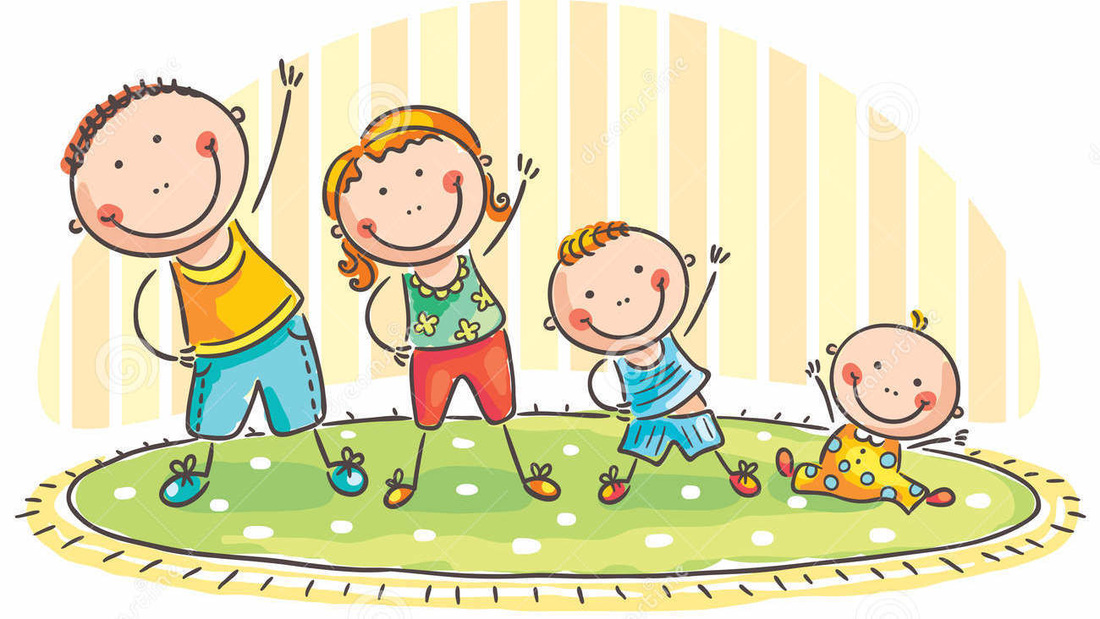 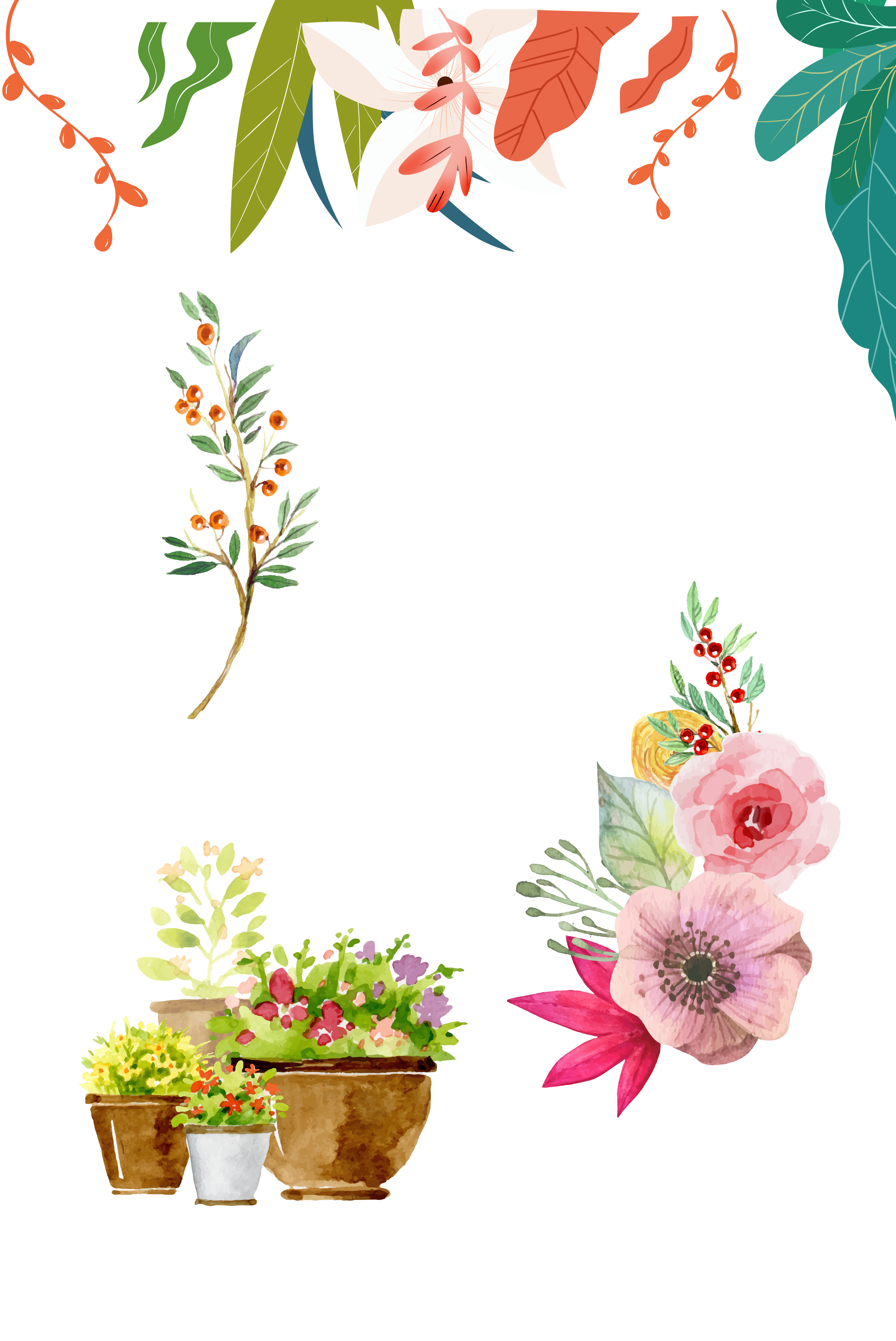 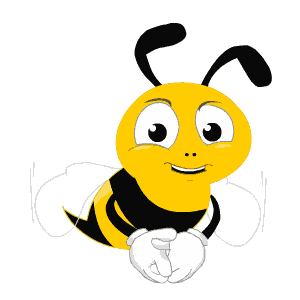 Chị bay đến Ai Cập để tìm hiểu về vùng đất này.
Chị ong nâu nâu nâu nâu chị bay đi đâu, đi đâu…
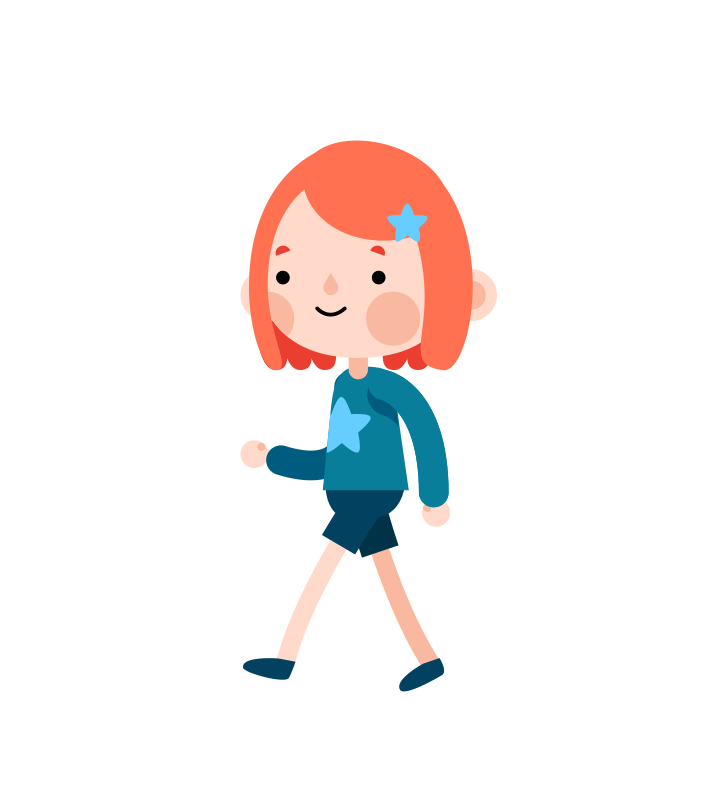 Vậy thì chúng ta cùng đi nhé!
Cho em đi với, em đang có bài tập thuyết trình về Ai Cập và Lưỡng Hà ạ.
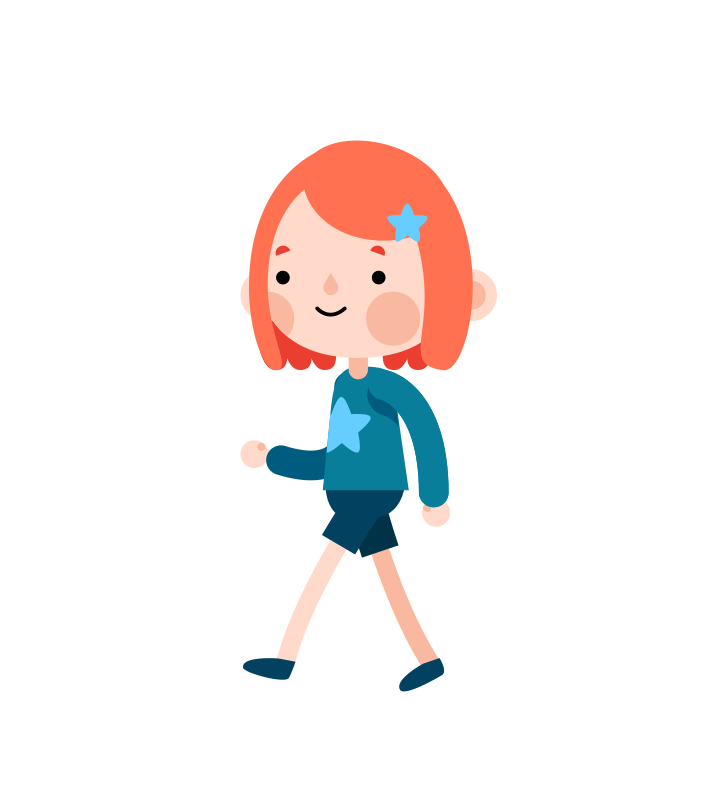 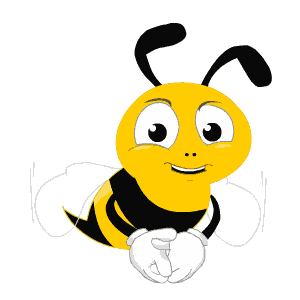 Ôi đó chính là bài tập mà cô giáo em giao đó ạ.
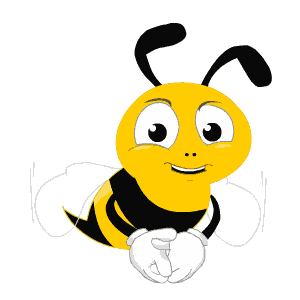 Khi nhắc tới Ai Cập người ta thường nói về điều gì?
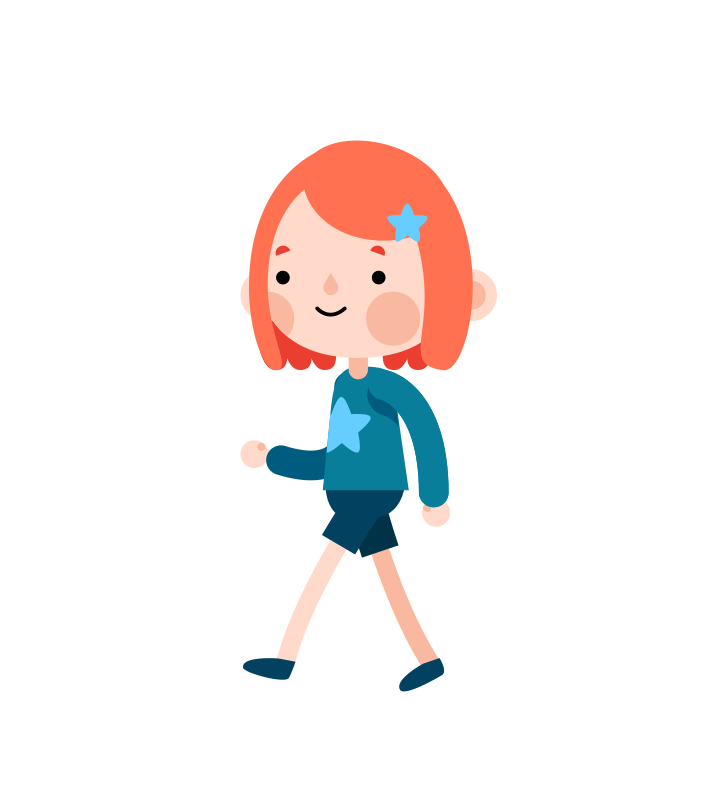 Pha-ra-ông
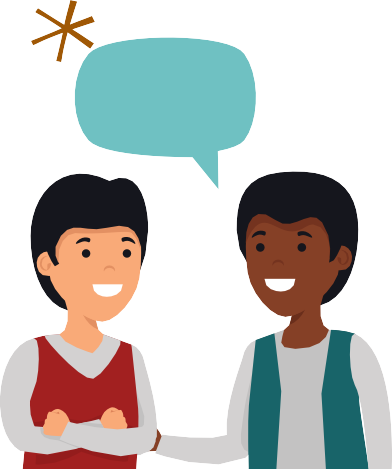 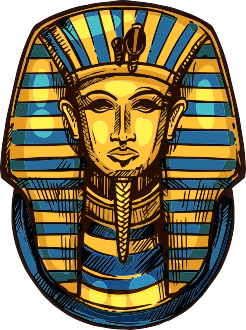 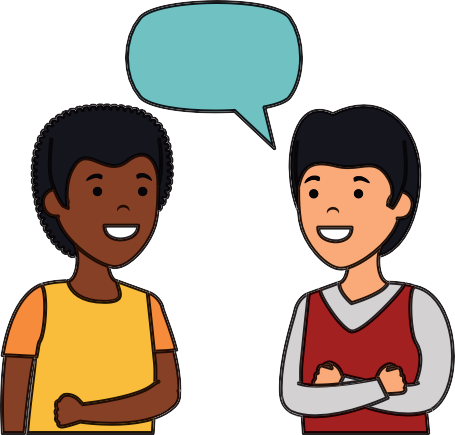 Đó là
Đó là
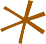 Kim tự tháp
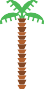 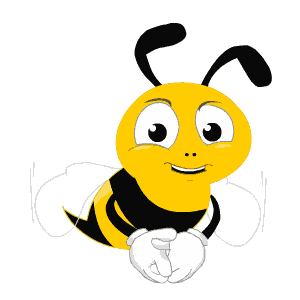 Đó là
Tượng nhân sư
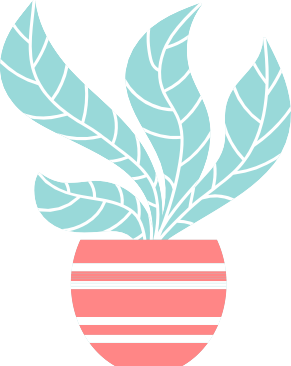 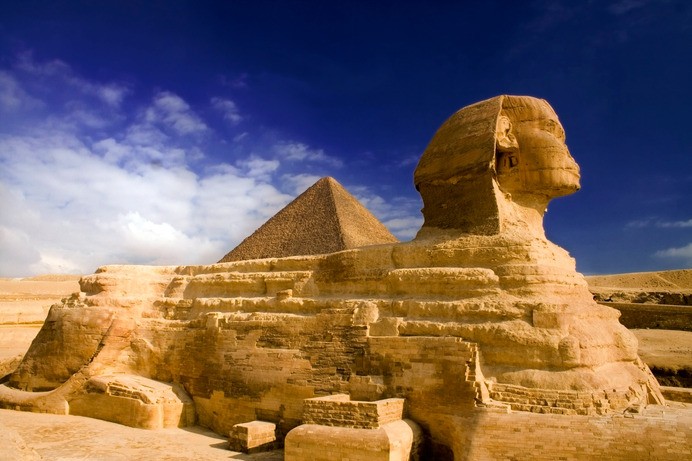 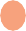 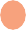 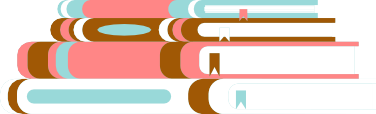 Ôi đó chính là bài tập mà cô giáo em giao đó ạ.
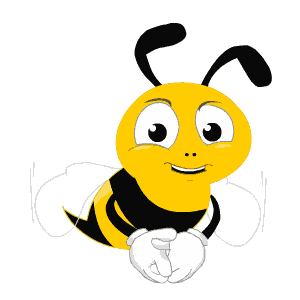 Vậy còn khi nhắc tới Lưỡng Hà người ta thường nói về điều gì?
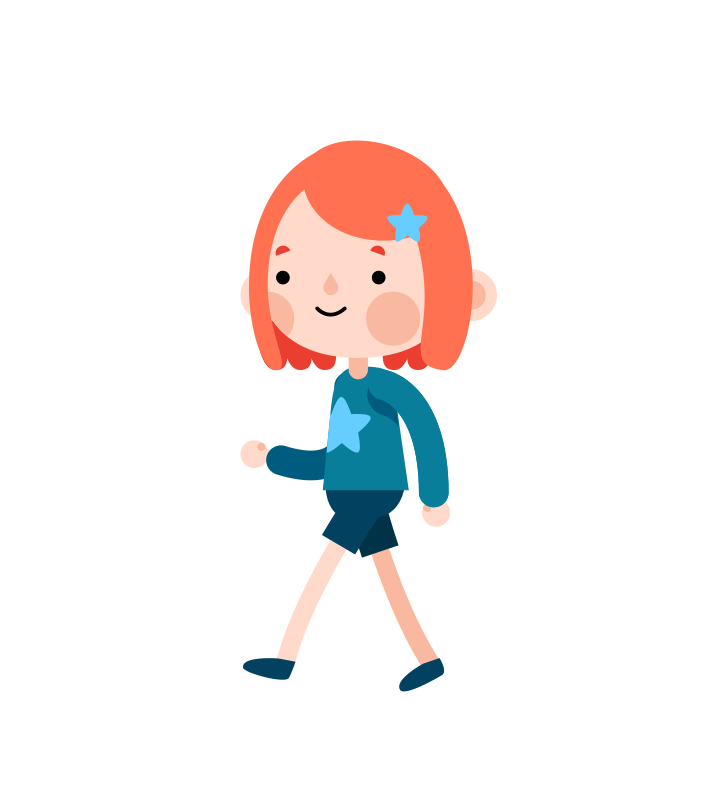 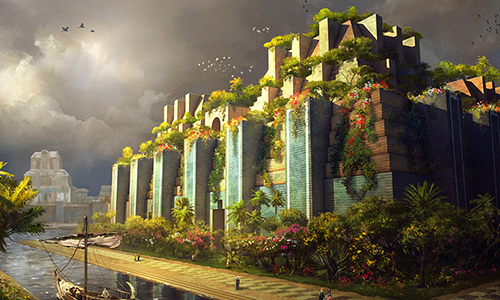 Thành Babylon
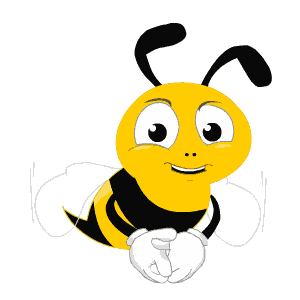 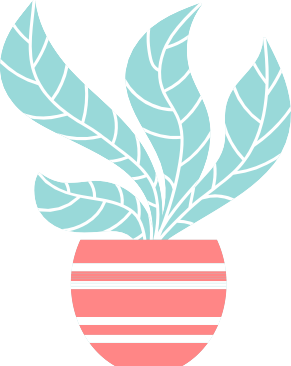 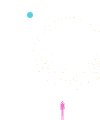 BÀI 6
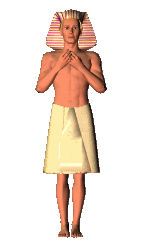 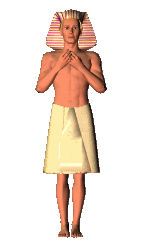 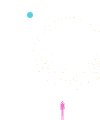 AI CẬP VÀ LƯỠNG HÀ CỔ ĐẠI
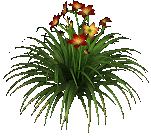 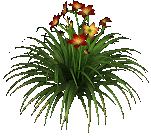 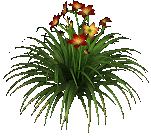 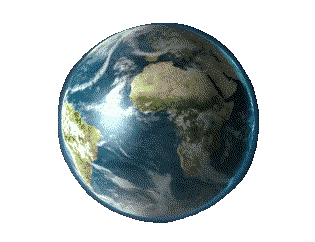 Nội dung chính
1. Điều kiện tự nhiên của Ai Cập và Lưỡng Hà
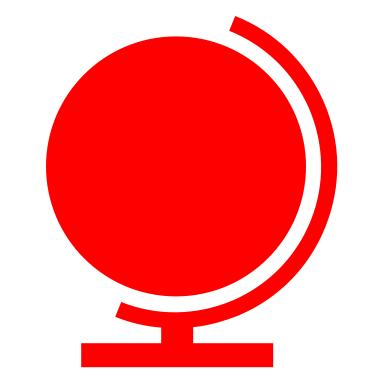 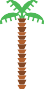 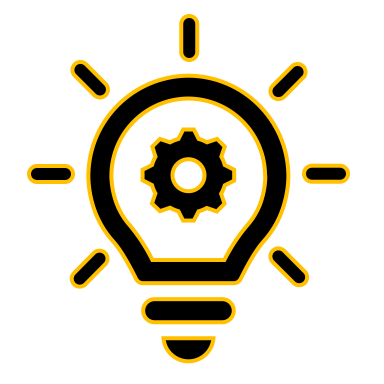 2. Hành trình thành lập của người Ai Cập và người Lưỡng Hà.
3. Những thành tựu văn hoá chủ yếu của Ai Cập và Lưỡng Hà.
1.
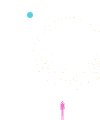 Điều kiện tự nhiên của Ai Cập và Lưỡng Hà
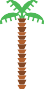 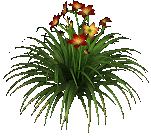 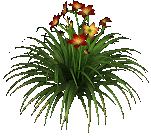 Dựa vào Hình 6.1 Lược đồ Ai Cập và Lưỡng Hà cổ đại và kiến thức đã tìm hiểu được, em hãy hoàn thiện bảng sau về điều kiện tự nhiên của Ai Cập và Lưỡng Hà cổ đại.
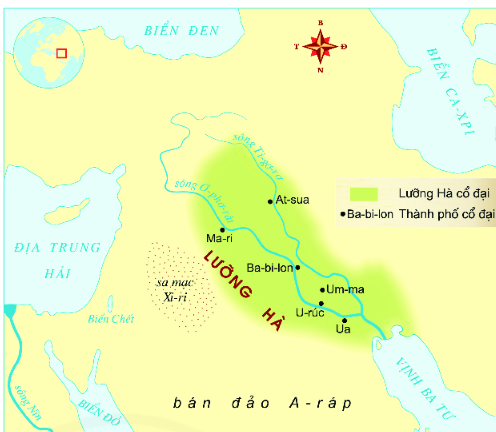 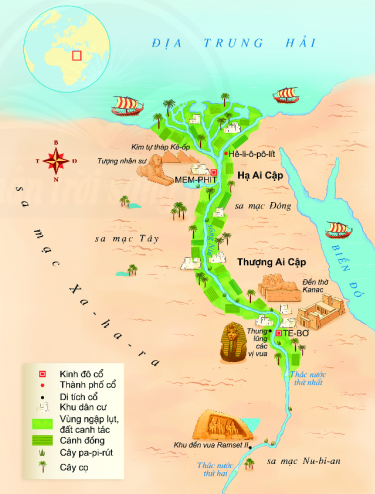 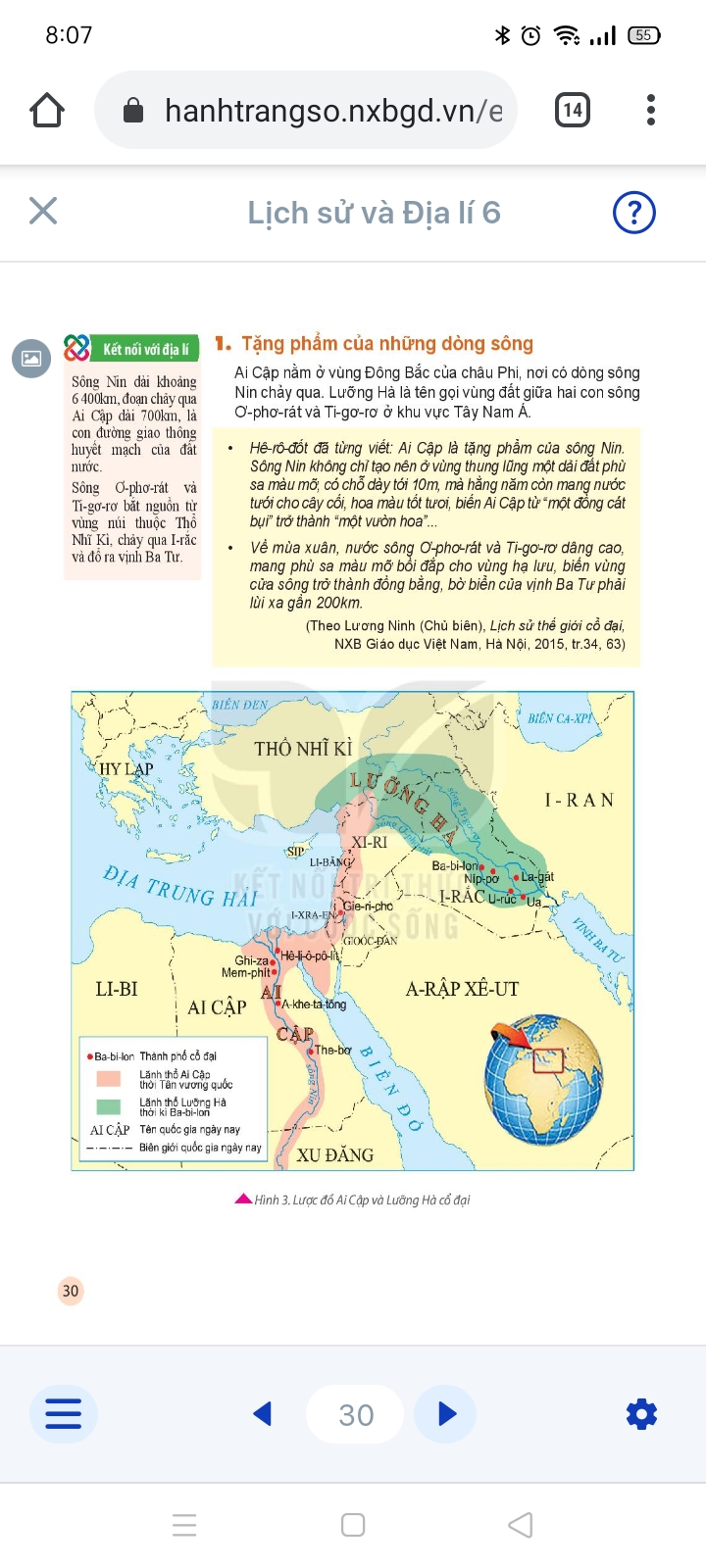 Sông
 Ti –gơ -rơ
Sông
 Ơ – pơ -rát
Nằm ở Đông Bắc châu Phi
Nằm ở khu vực Tây Nam Á
Đất phù sa màu mỡ
Đất phù sa màu mỡ
Sông Ti-gơ-rơ và Ơ-phơ-rát
Sông Nin
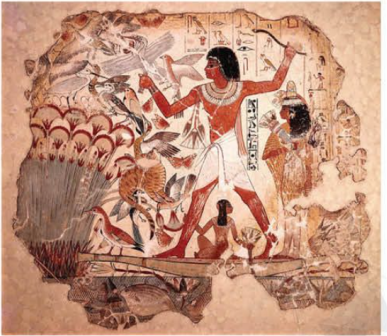 Em có suy nghĩ gì về câu nói: “Ai cập là tặng phẩm của sông Nin”
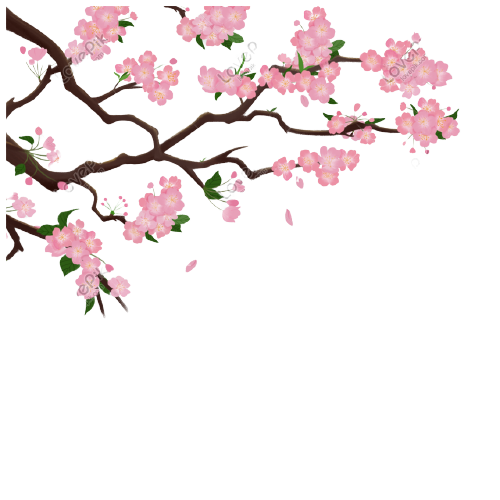 Em nhận xét về tác động của điều kiện tự nhiên đối với sự hình thành nền văn minh Ai Cập, Lưỡng Hà ?
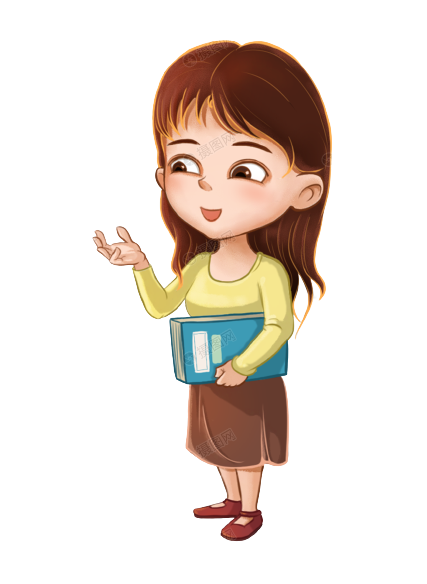 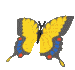 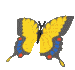 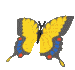 Tác động: 
+ Thuận lợi phát triển sản xuất nông nghiệp.
+ Thúc đẩy phát triển kinh tế hàng hải.
 Nền văn minh hình thành sớm.
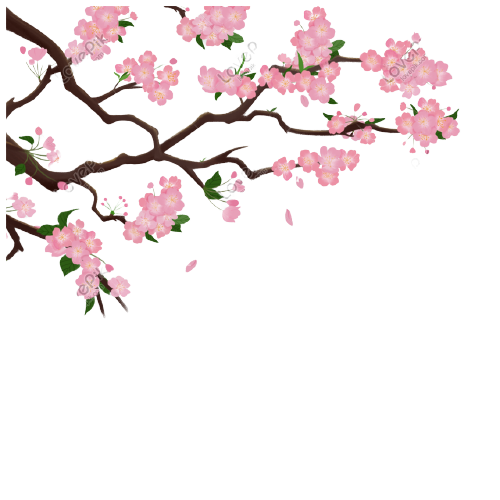 2. Hành trình thành lập nhà nước  của người Ai Cập và người Lưỡng Hà.
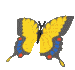 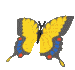 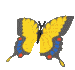 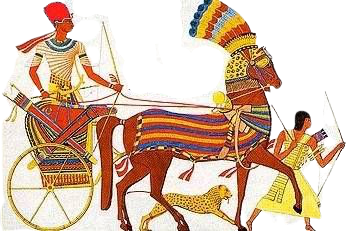 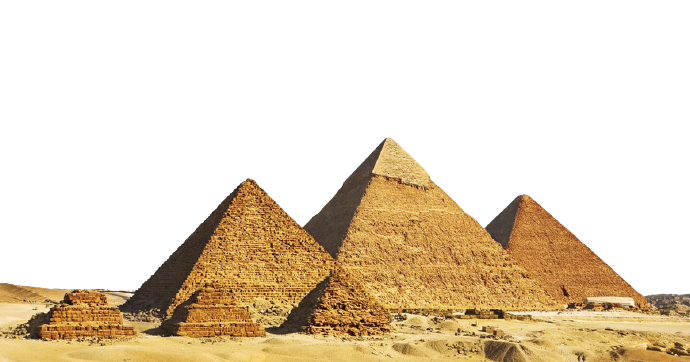 Hoàn thành bảng sau về
 Quá trình hình thành nhà nước Ai Cập và Lưỡng Hà
2. Hành trình thành lập của người Ai Cập và người Lưỡng Hà.
a. Ai Cập
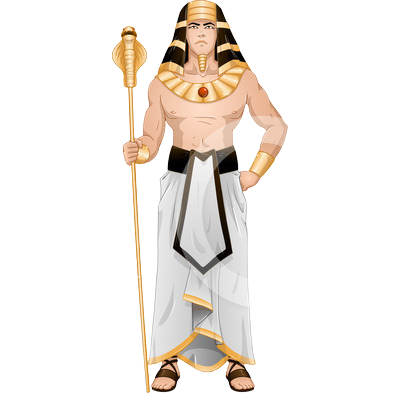 - Khoảng năm 3200 TCN, vua Mê-nét thống nhất Ai Cập, nhà nước ra đời.
- Đứng đầu nhà nước Ai Cập cổ đại là Pha-ra-ông có quyền lực tối cao.
2. Hành trình thành lập của người Ai Cập và người Lưỡng Hà.
b. Lưỡng Hà
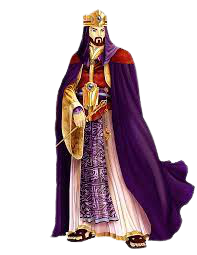 - Vào khoảng cuối thiên niên kỉ IV TCN ở Lưỡng Hà nhiều nhà nước thành bang của người Xu – me đã ra đời tại hạ lưu sông Ti-grơ và Ơ- phrát
- Sau đó người Ác-cát, Ba-bi-lon,….cũng lần lượt xây dựng những nhà nước của mình.
- Đứng đầu nhà nước là một En-xi có quyền lực tối cao
Tên gọi của các vị vua
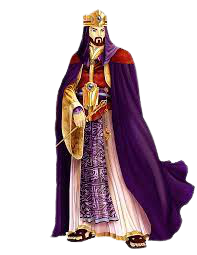 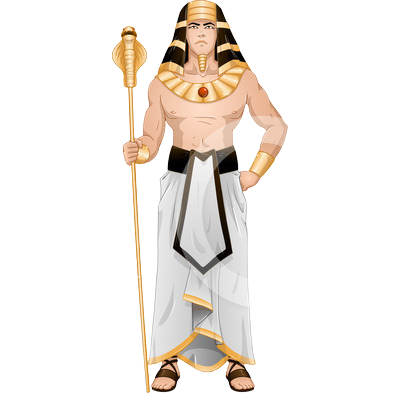 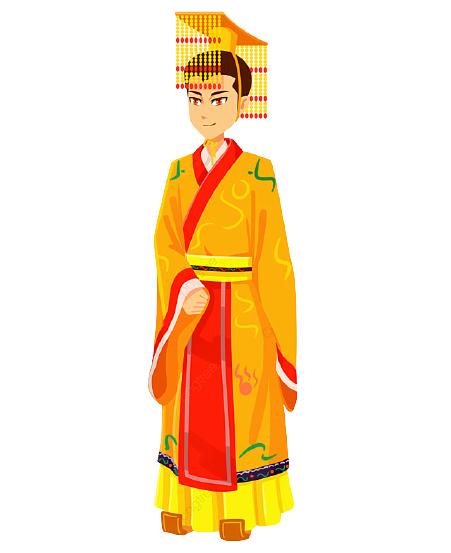 Lưỡng Hà
Trung Quốc
Ai Cập
En-si
Pha-ra-ôn
Thiên tử
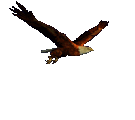 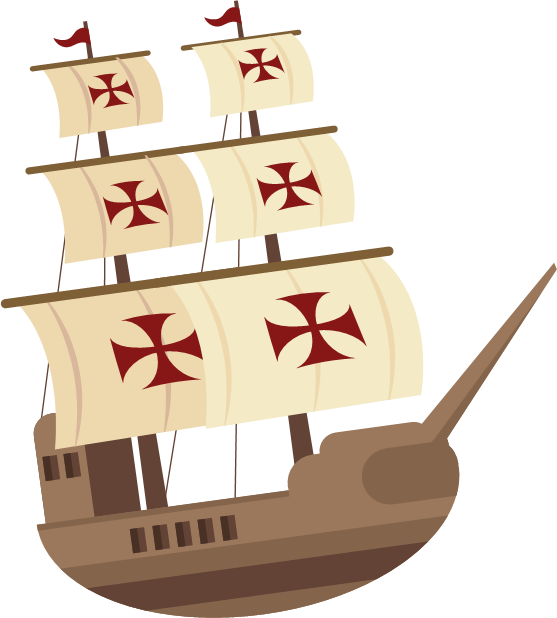 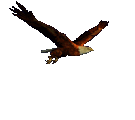 B.
LUYỆN TẬP, VẬN DỤNG
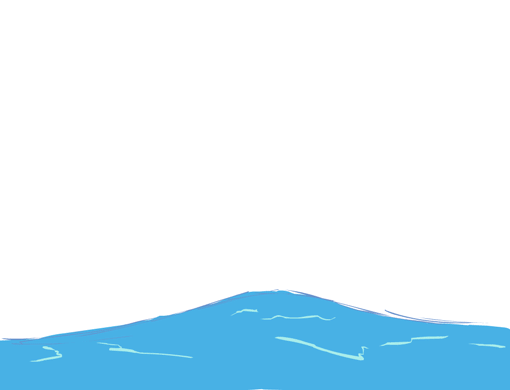 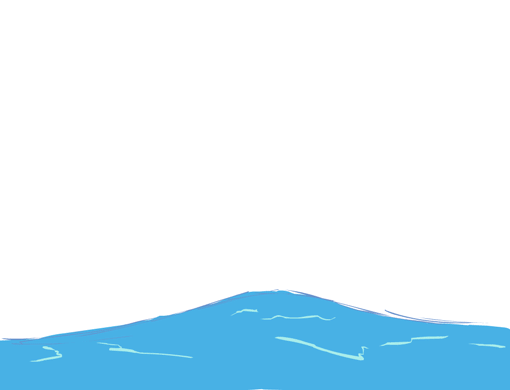 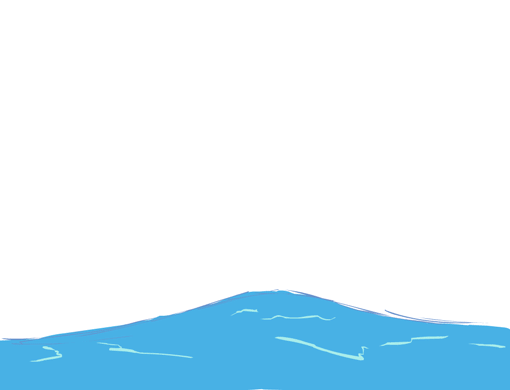 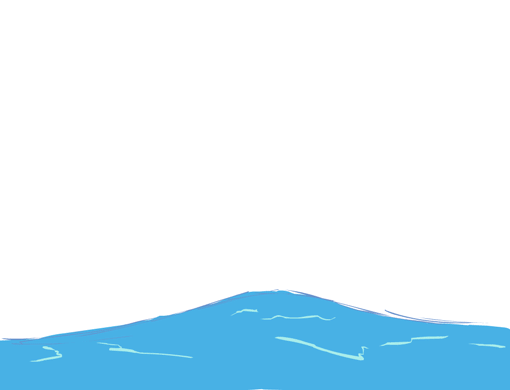 LUYỆN TẬP
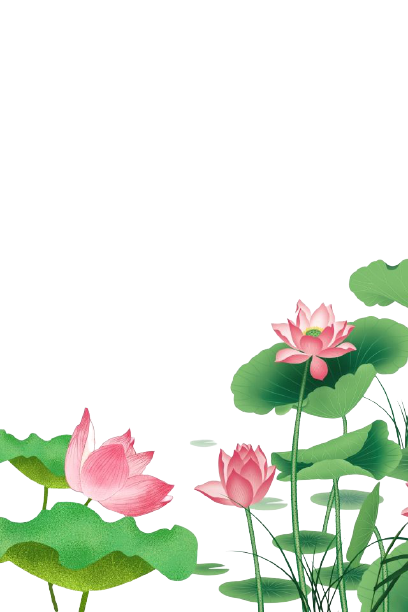 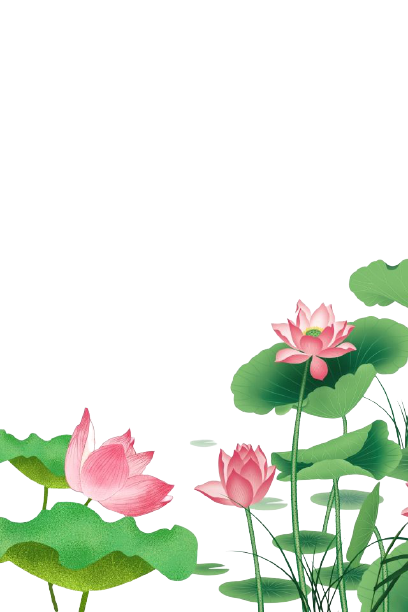 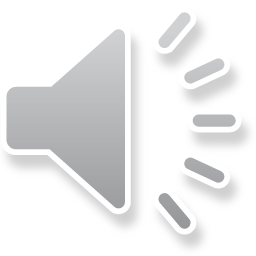 VÒNG QUAY 
MAY MẮN
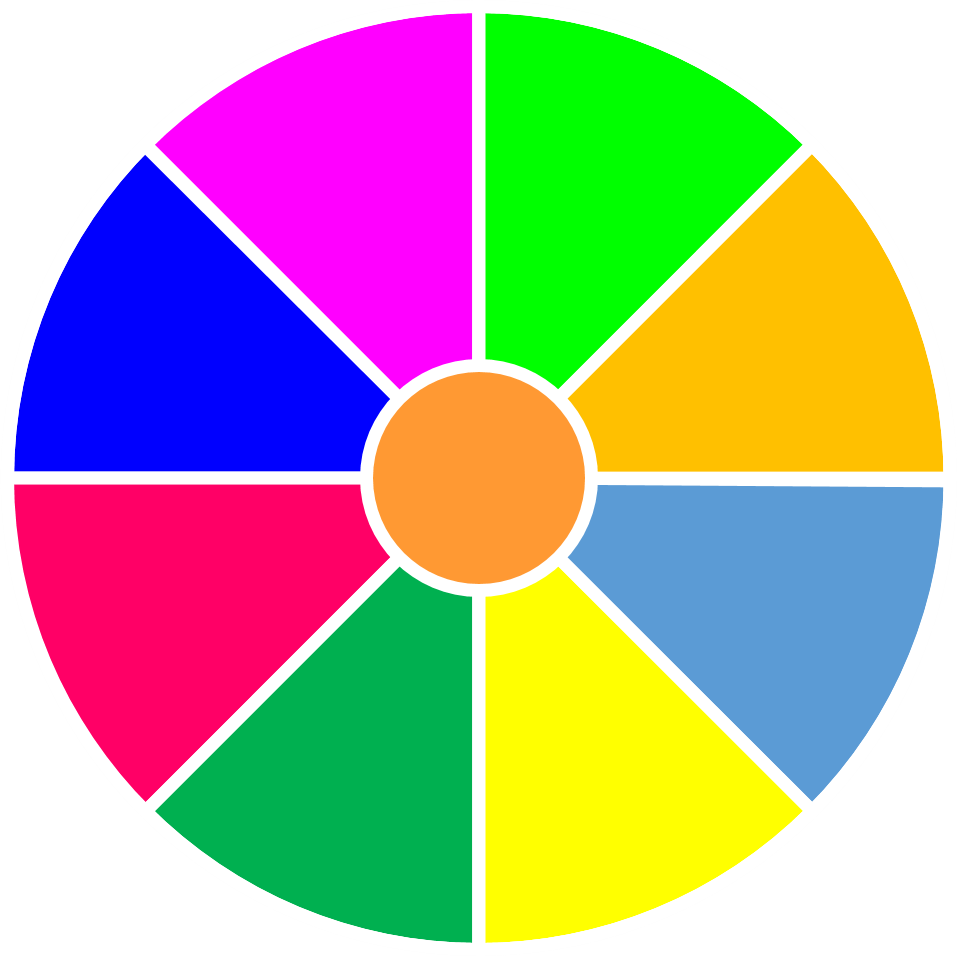 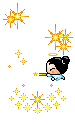 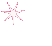 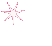 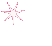 7
5
6
1
2
3
8
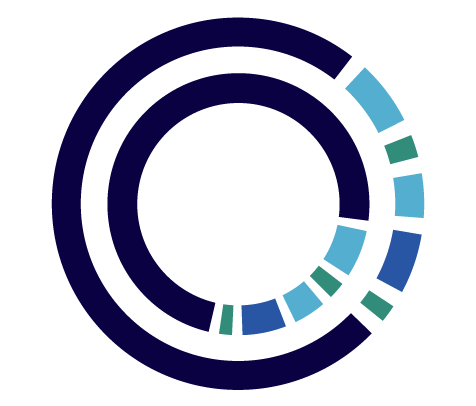 7
7
4
5
5
8
QUAY
Câu 1: Hai con sông gắn liền với sự hình thành và phát triển của nền văn minh Lưỡng Hà?
A. Sông Ti-gơ-rơ và Ơ-phơ-rát
B. Sông Nin và Ti-gơ-rơ
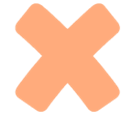 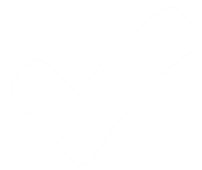 C. Sông Nin và Ơ-phơ-rát
D. Sông Ấn và sông Hằng
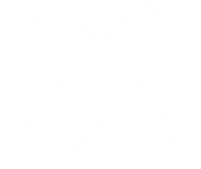 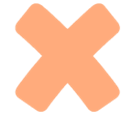 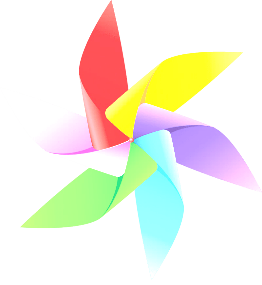 QUAY VỀ
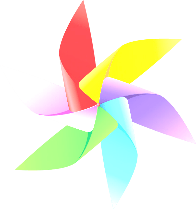 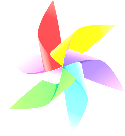 Câu 2: Ai Cập cổ đại được hình thành trên lưu vực con sông nào?
A. Sông Ấn.
B. Sông Nin.
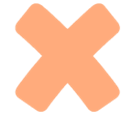 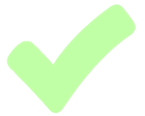 C. Sông Hằng
D. Sông Hồng
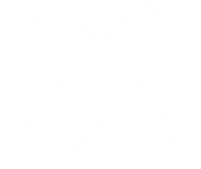 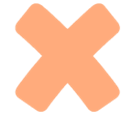 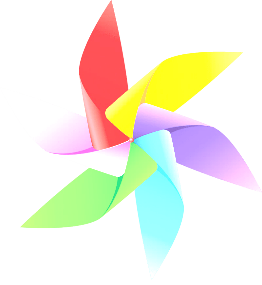 QUAY VỀ
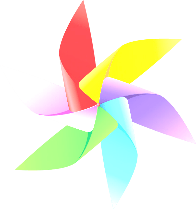 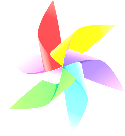 Câu 3: Đứng đầu nhà nước Lưỡng Hà cổ đại là?
A. En-xin
B. Pha-ra-ông
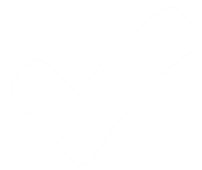 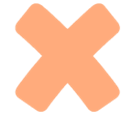 C. Chủ ruộng đất
D. Tầng lớp tăng lữ
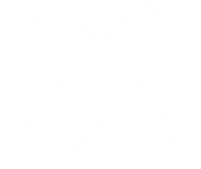 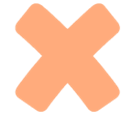 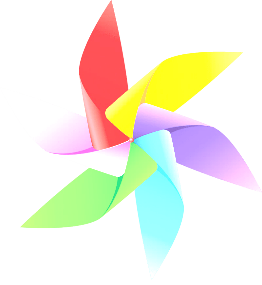 QUAY VỀ
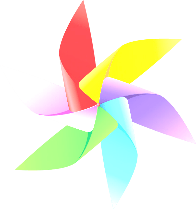 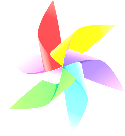 Câu 4: Việc nhà nước Ai Cập, Lưỡng Hà cổ đại hình thành ở lưu vực các con sông gây ra khó khăn gì cho cư dân ở đây?
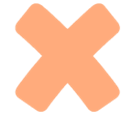 A. Sự chia cắt về mặt lãnh thổ.
B. Tình trạng hạn hán kéo dài.
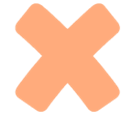 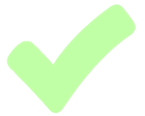 C. Tình trạng lũ lụt xả ra vào mùa mưa.
D. Sự tranh chấp lãnh thổ xả ra.
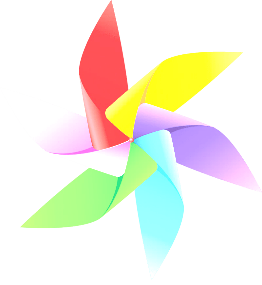 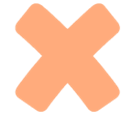 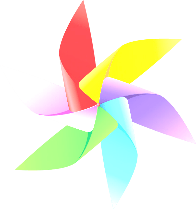 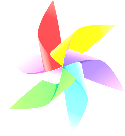 QUAY VỀ
Câu 5: Người đứng đầu nhà nước ở Ai Cập cổ đại là
A. En-xi.
B. Pha-ra-ông.
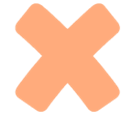 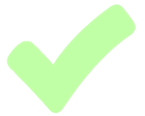 C. Thiên tử.
D. Địa chủ.
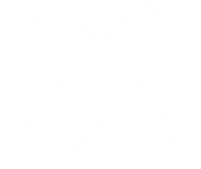 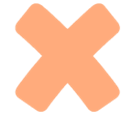 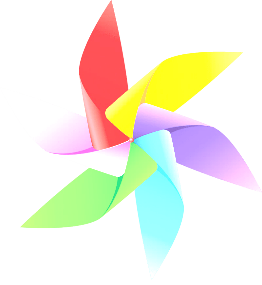 QUAY VỀ
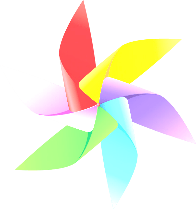 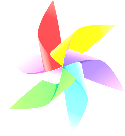 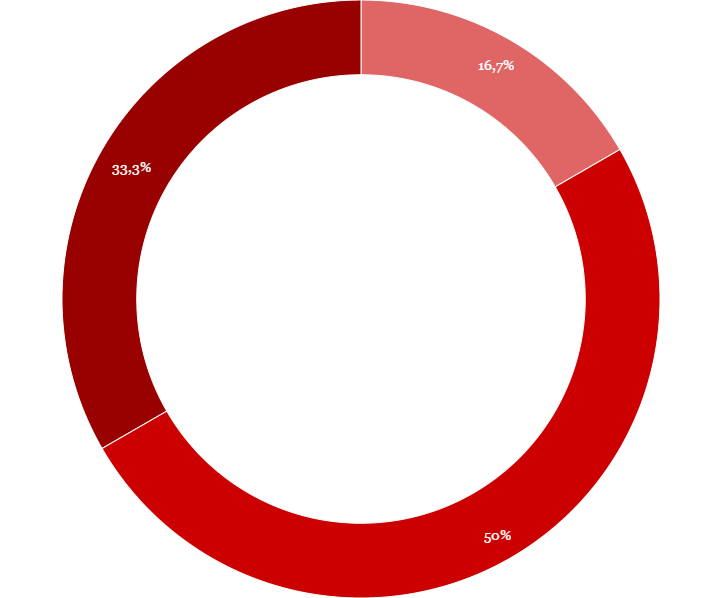 Học bài cũ.
Chuẩn bị bài mới!
DẶN DÒ
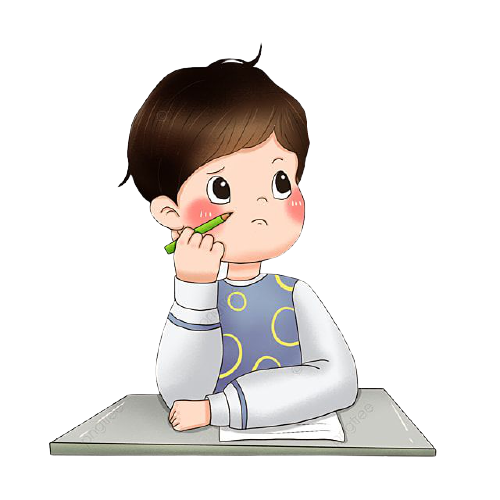 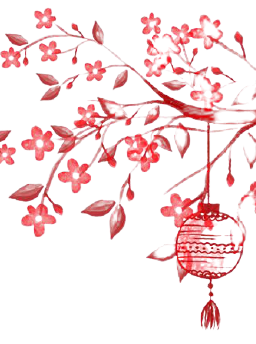 CẢM ƠN SỰ THEO DÕI CỦA CÁC EM!
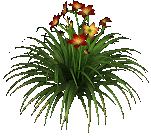 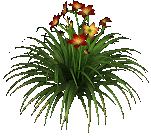